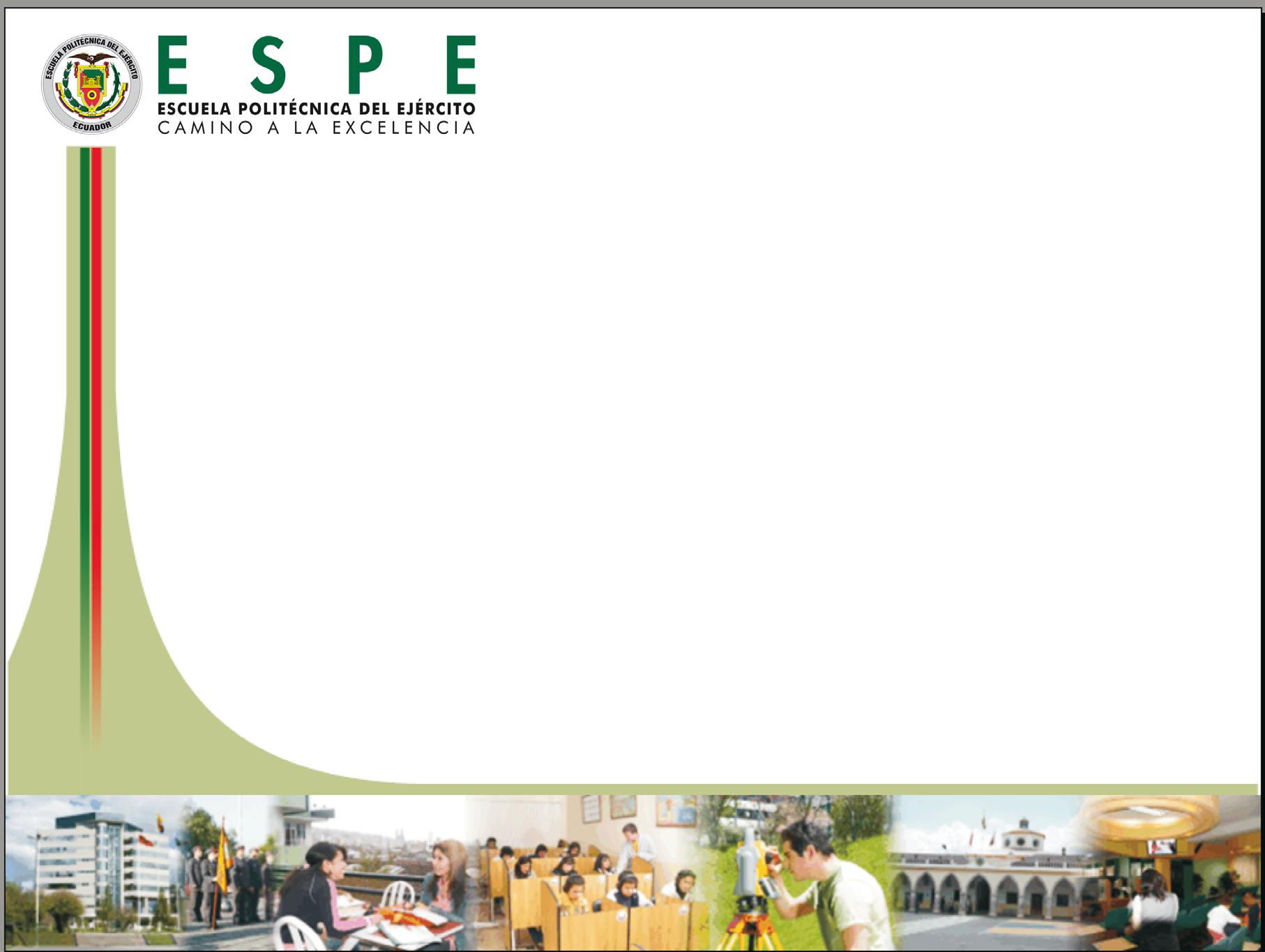 DEPARTAMENTO DE CIENCIAS DE LA ENERGÍA Y MECÁNICACARRERA DE INGENIERÍA MECÁNICA TRABAJO DE TITULACIÓN, PREVIO A LA OBTENCIÓN DEL TÍTULO DE INGENIERO MECÁNICO TEMA: “CARACTERIZACIÓN TÉRMICA DE BIOMASAS ECUATORIANAS EN DIFERENTES ESTADOS DE COMPACTACIÓN Y HUMEDAD CON VISTAS A SU USO COMO AISLAMIENTO EN VIVIENDAS” AUTORES: HUILCAPI SALAZAR, KARINA STEPHANIE DIRECTOR: CARRIÓN MATAMOROS, LUIS MIGUEL
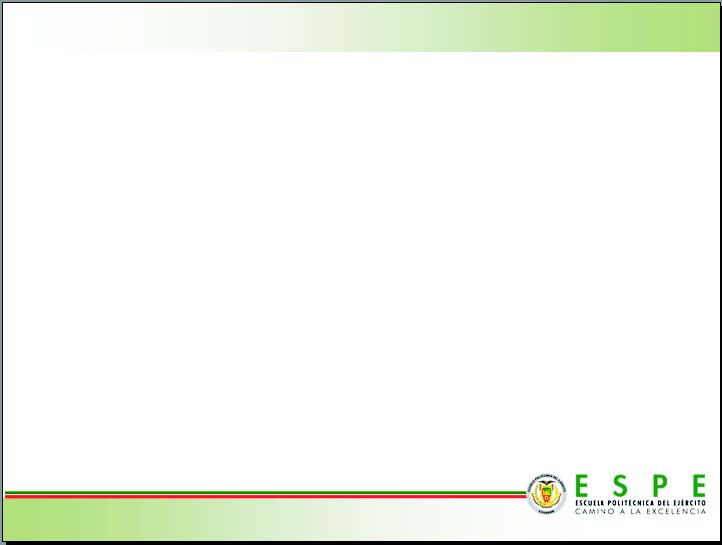 ANTECEDENTES
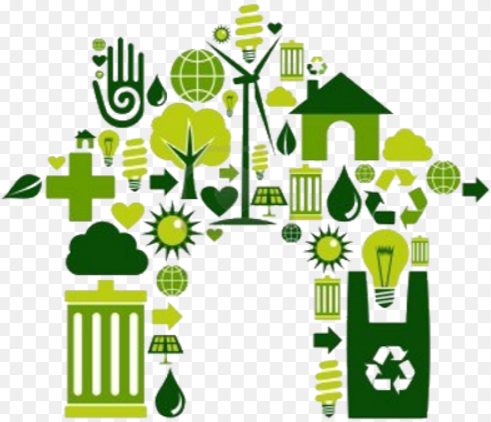 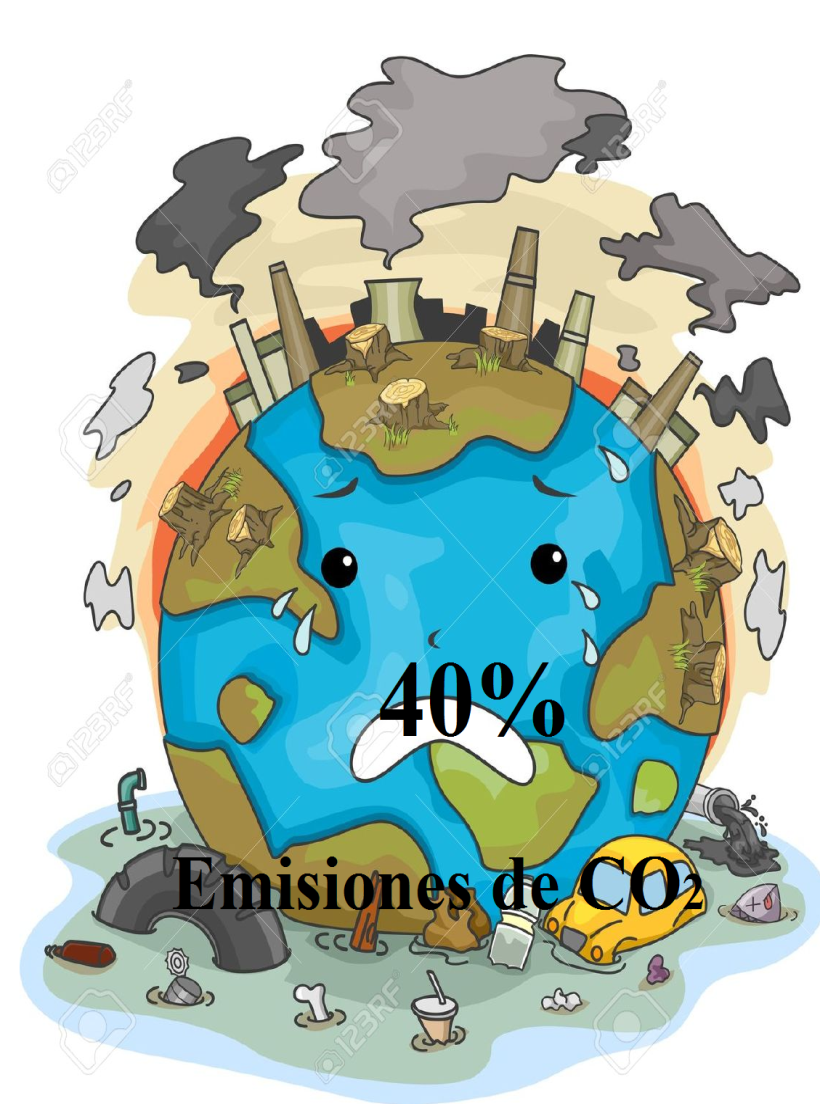 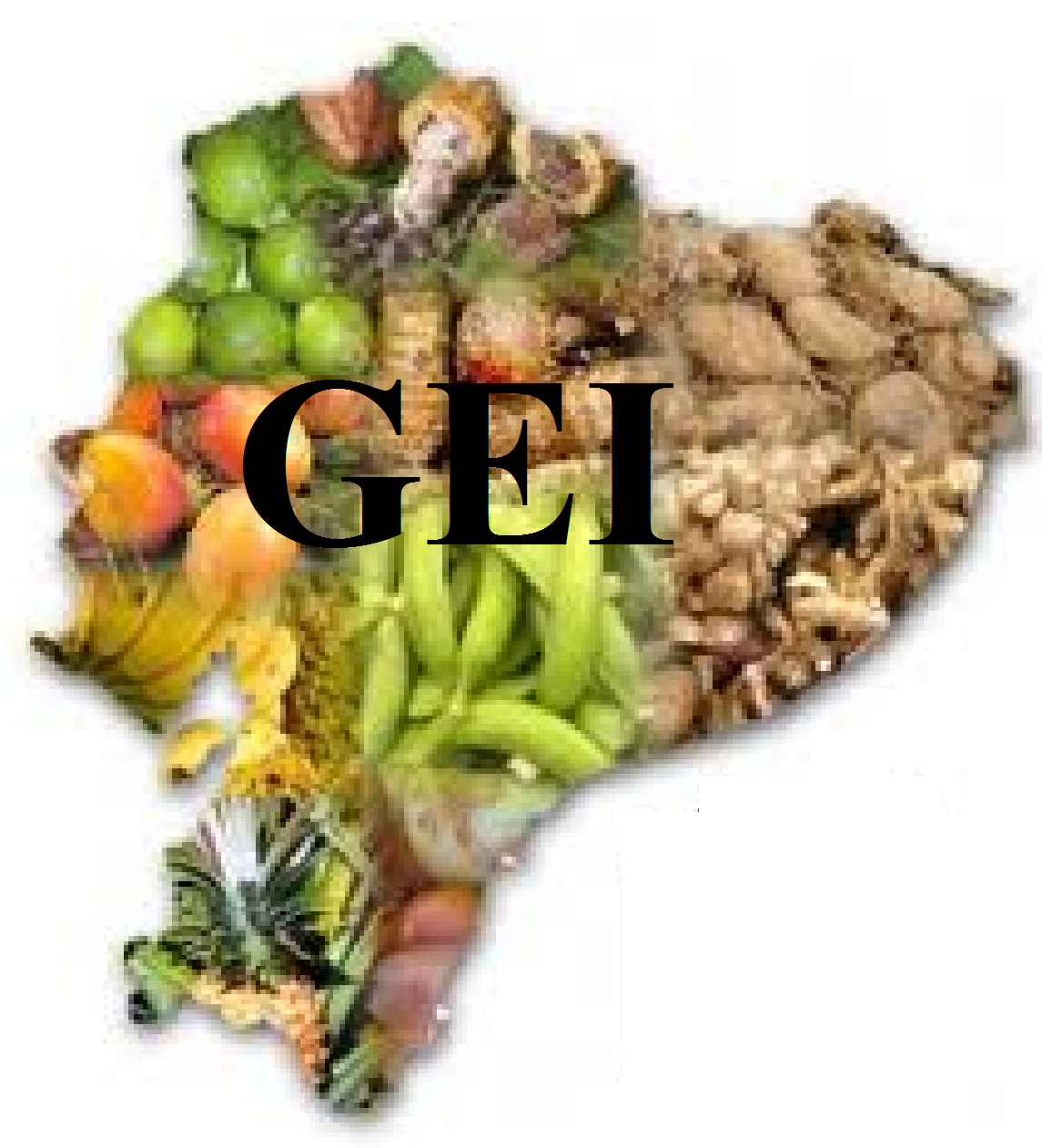 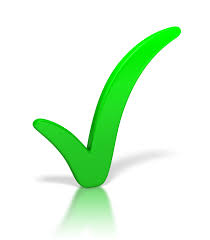 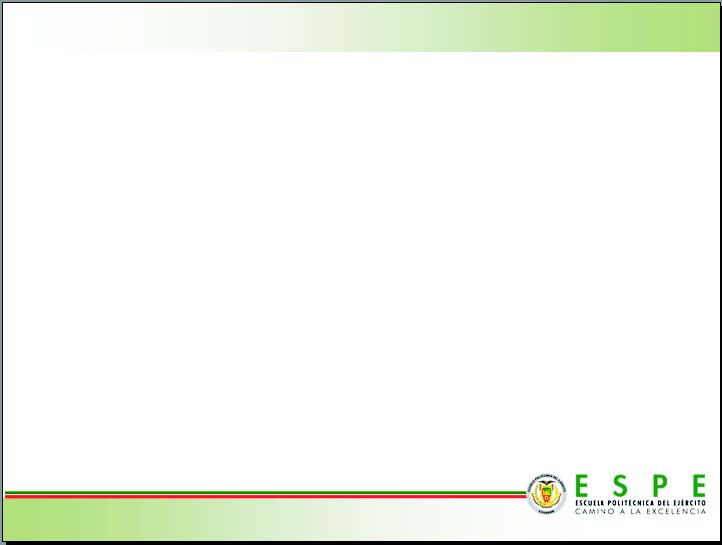 ANTECEDENTES
Investigación y Desarrollo de aislantes térmicos naturales basados en residuos de biomasa para su aplicación en la mejora de la eficiencia energética de las edificaciones en América Latina




Análisis y desarrollo para la fabricación de bloques de hormigón como aislantes térmicos basados en la biomasa de la cascarilla de cacao apto para construcción en edificaciones
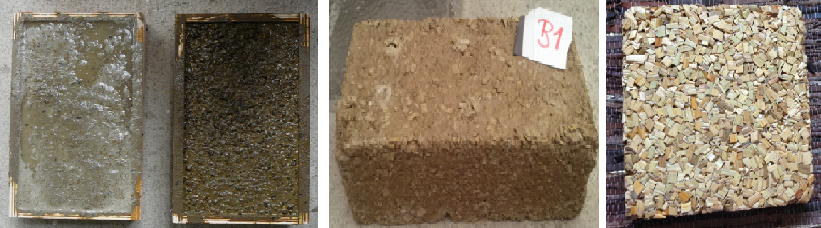 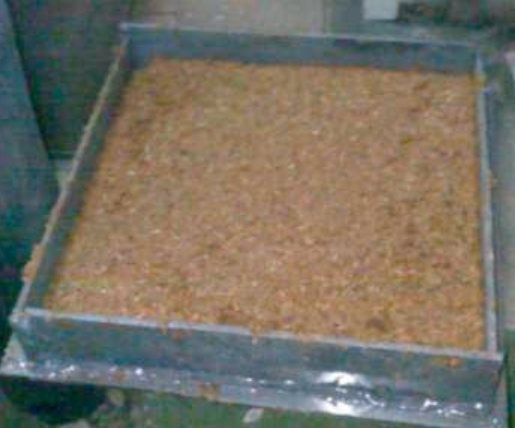 Desarrollo  Experimental de un Aislante Térmico utilizando cascarilla de arroz y aglutinantes naturales en planchas rígidas
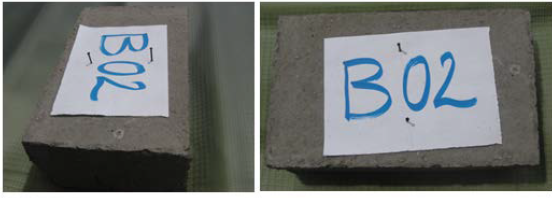 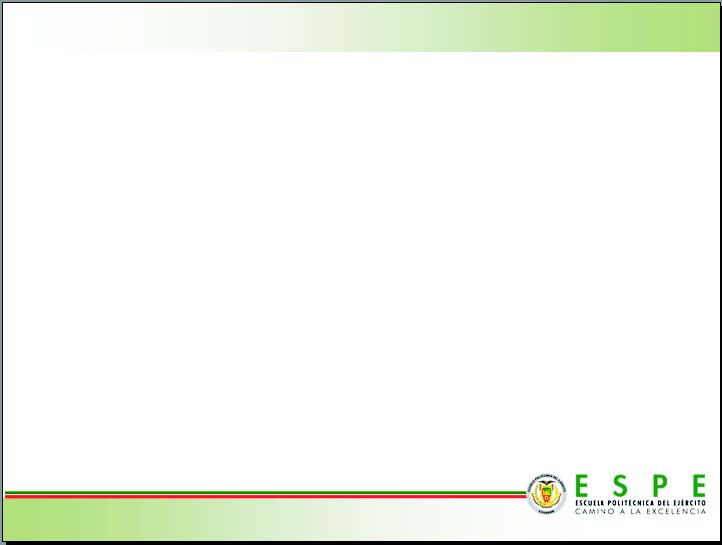 DEFINICIÓN DEL PROBLEMA
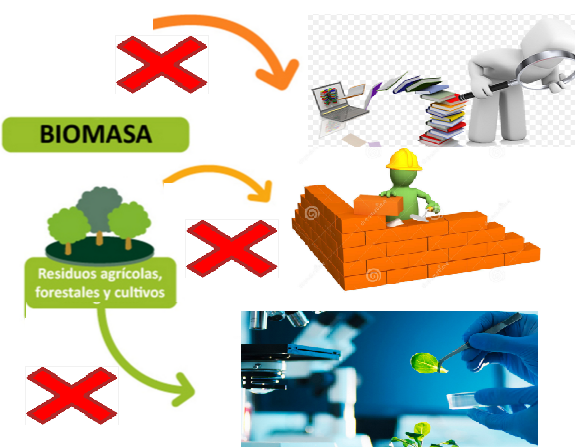 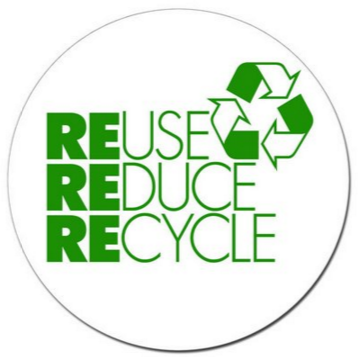 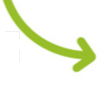 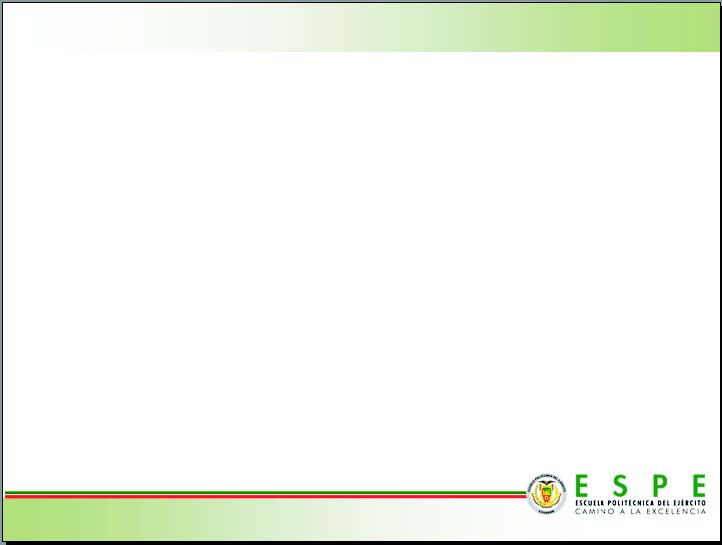 OBJETIVOS
GENERAL 
Realizar la caracterización  térmica de biomasas ecuatorianas en diferentes estados de compactación  y humedad con vistas a su uso como aislamiento en vivienda.
ESPECÍFICOS 
Establecer las características de las biomasas seleccionadas (cáscara de café, cascarilla de cacao y tusa de maíz).
Definir los parámetros y limitaciones del uso de la biomasa en la elaboración de tableros aglomerados.
Determinar los parámetros de elaboración del modelo constructivo.
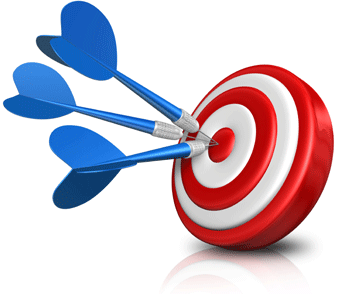 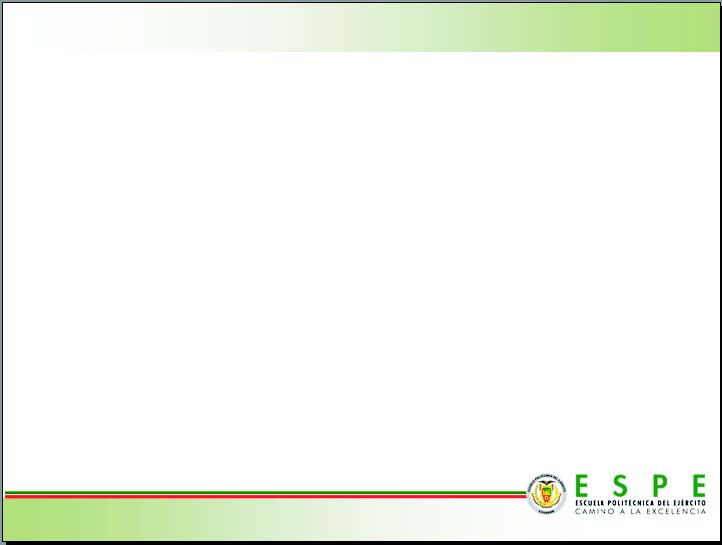 ALCANCE
El desarrollo del proyecto parte de la investigación de las tres biomasas seleccionadas (cáscara de café, cascarilla de cacao y tusa de maíz), identificando sus características y viabilidad para la elaboración de tableros aglomerados. 
Realizar el análisis bromatológico y granulométrico de las tres biomasas.
Definir  las variables dentro del proceso de construcción.
Construir los tableros aglomerados usando los parámetros establecidos.
Calcular las propiedades del tablero aglomerado mediante la metodología establecida en la Norma ASTM C 209-98 Standard Test Methods for Cellulosic Fiber Insulating Board. 
Analizar los resultados obtenidos de los ensayos aplicados para analizar su viabilidad en cuanto a la aplicación como material aislante.
Realizar un estudio económico para evaluar su competitividad en el mercado.
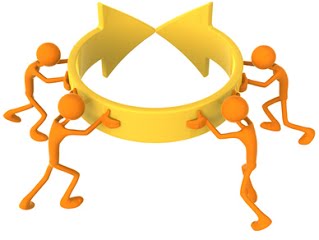 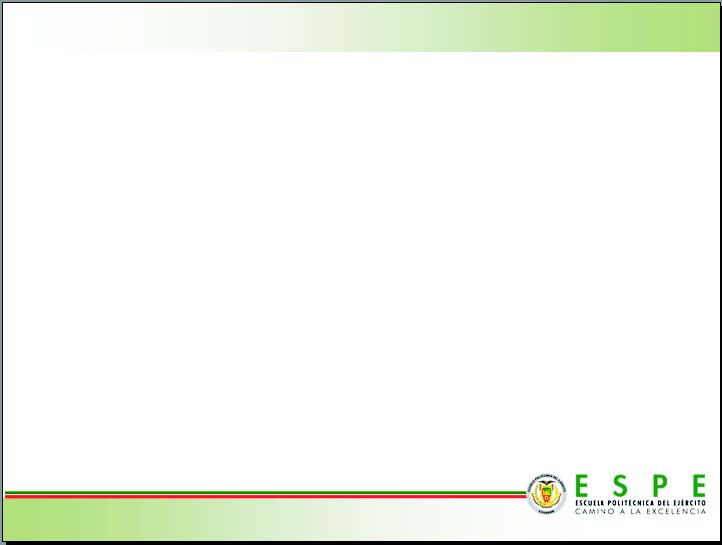 JUSTIFICACIÓN
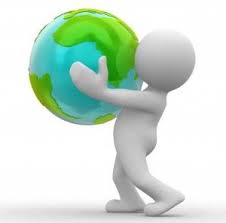 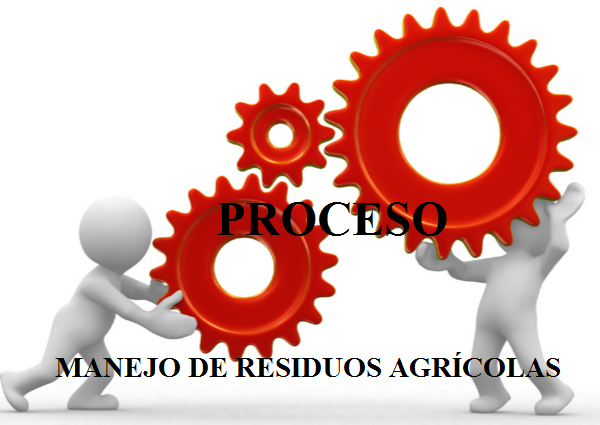 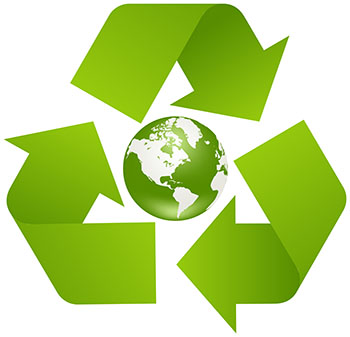 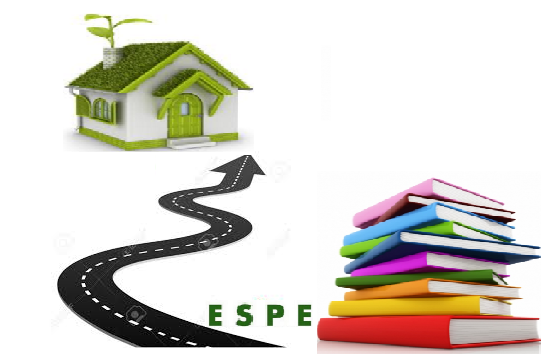 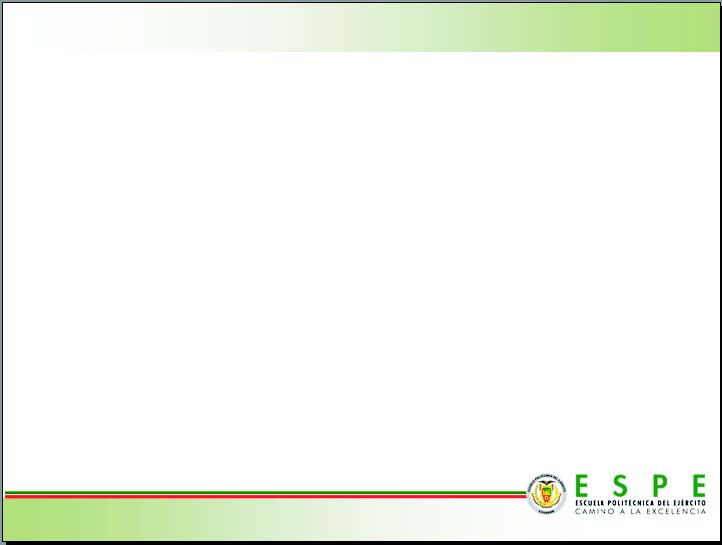 MARCO TEÓRICO – BIOMASA
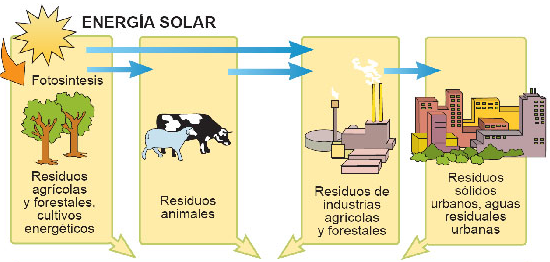 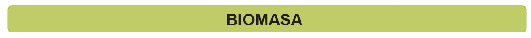 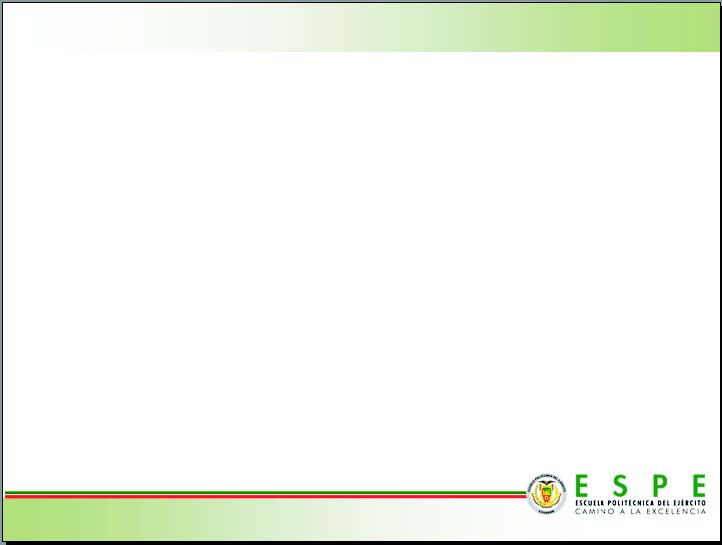 MARCO TEÓRICO – COMPOSICIÓN
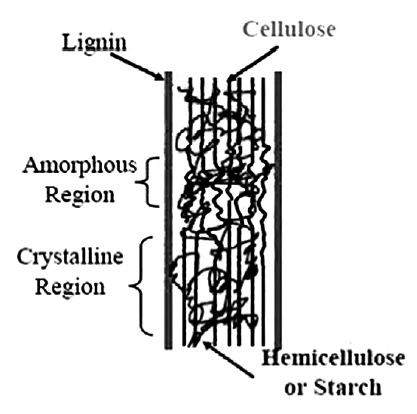 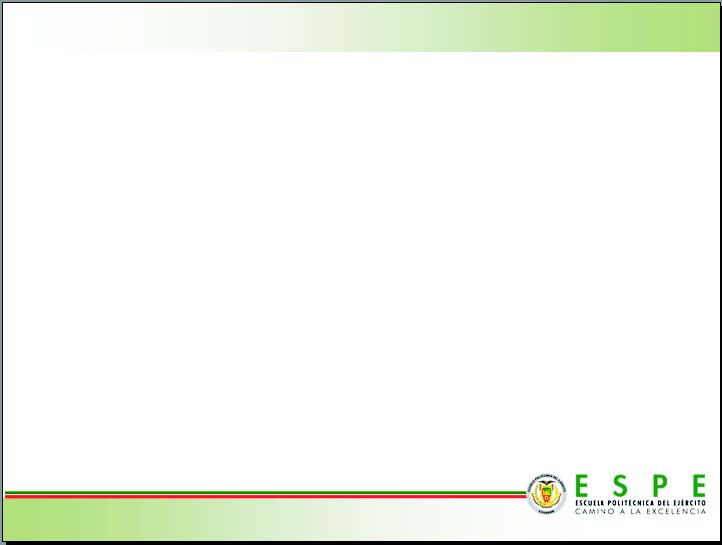 MARCO TEÓRICO – CLASIFICACIÓN
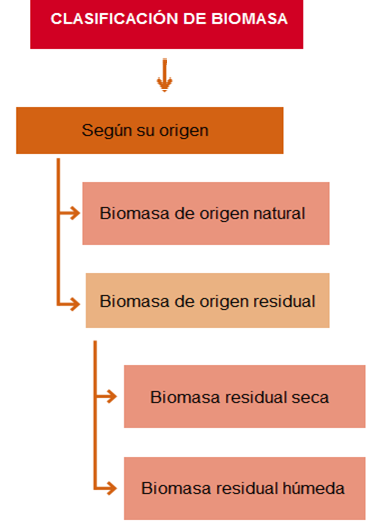 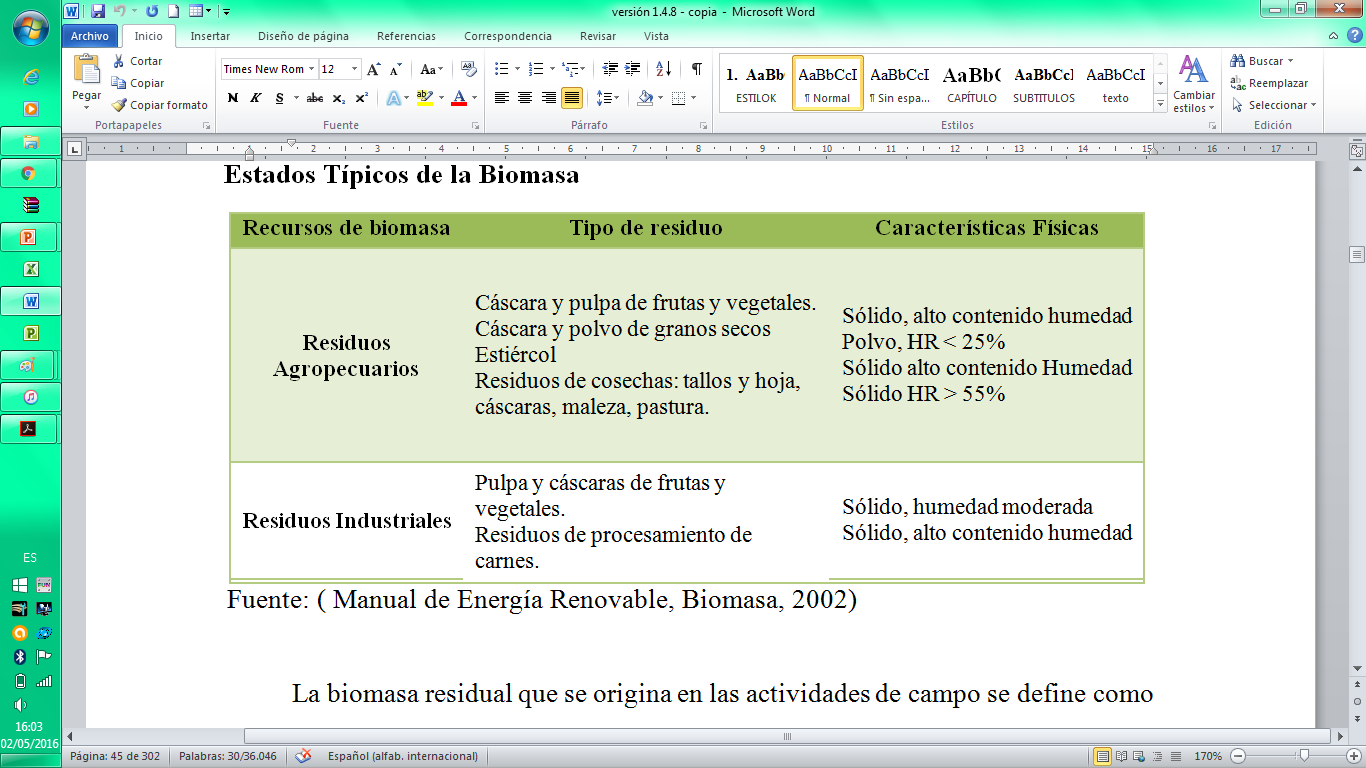 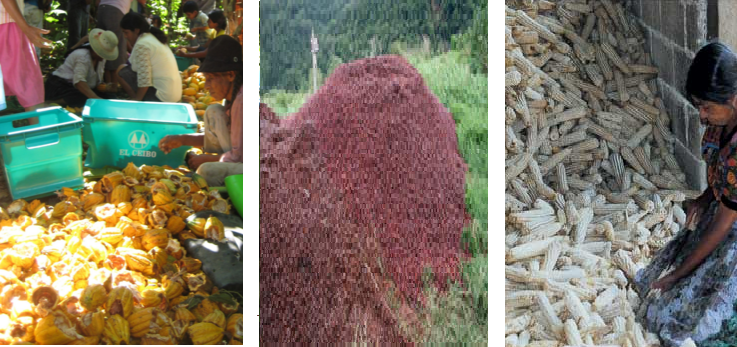 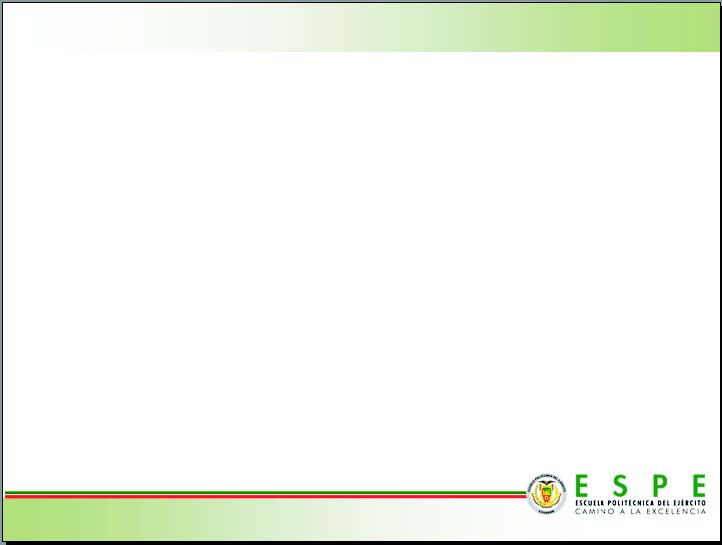 MARCO TEÓRICO – APLICACIÓN
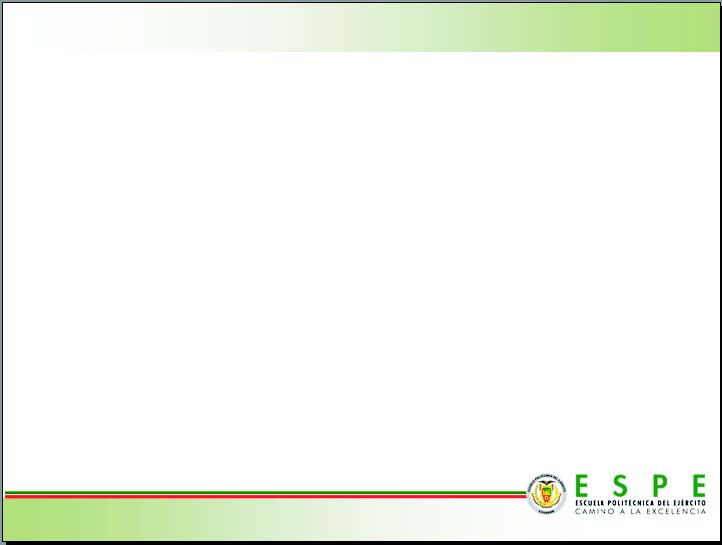 MARCO TEÓRICO – AISLANTE TÉRMICO
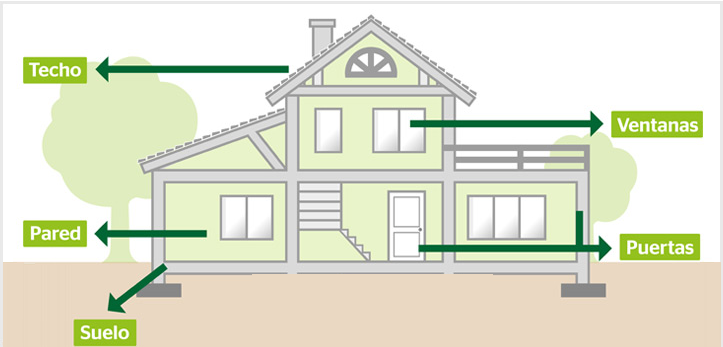 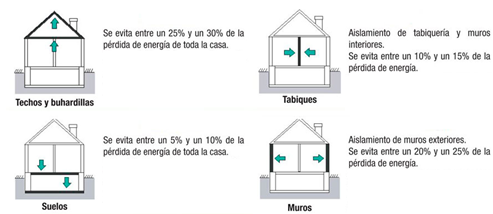 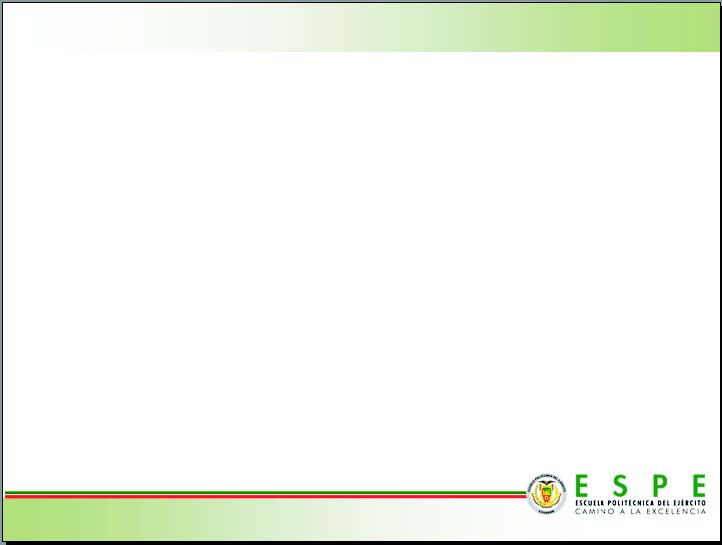 MARCO TEÓRICO – TABLERO AGLOMERADO
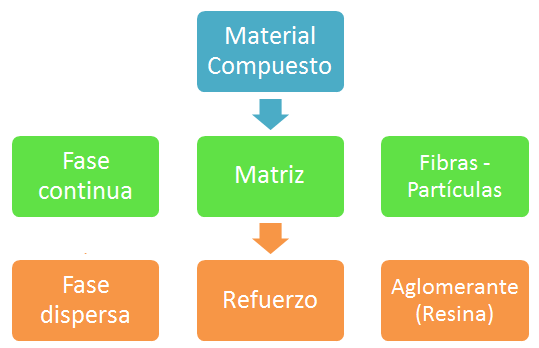 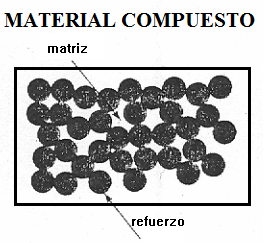 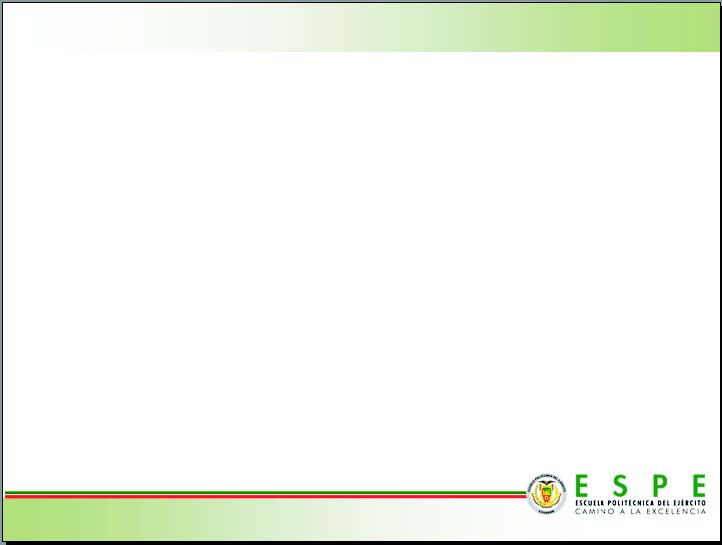 MARCO TEÓRICO – AGLOMERANTES
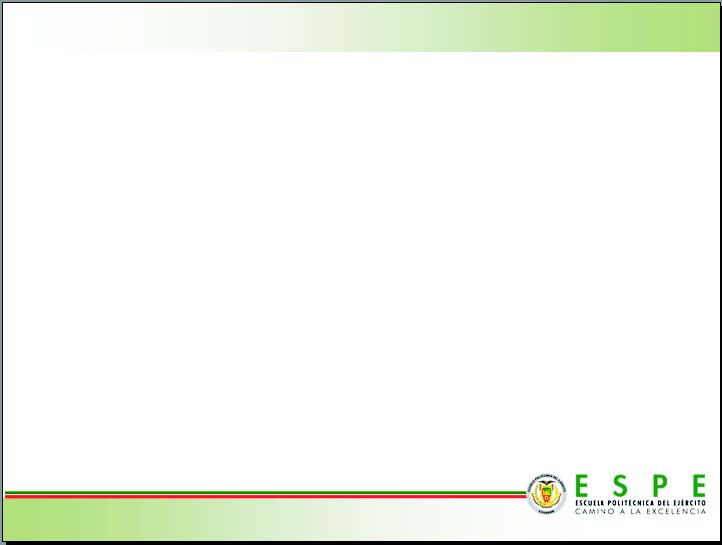 MARCO TEÓRICO – PROCESO DE ELABORACIÓN
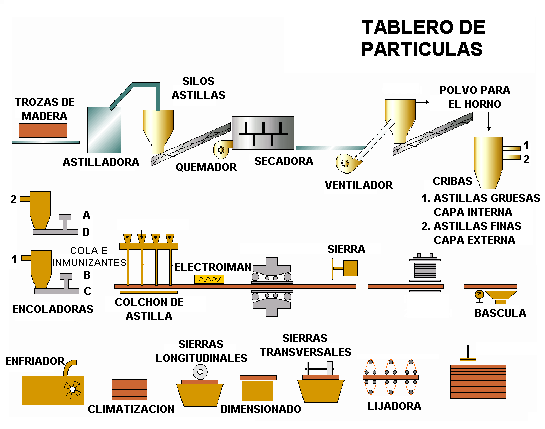 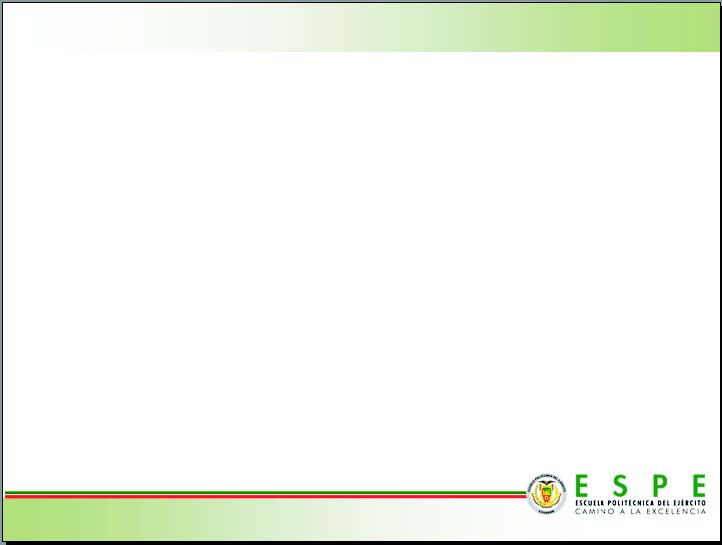 METODOLOGÍA
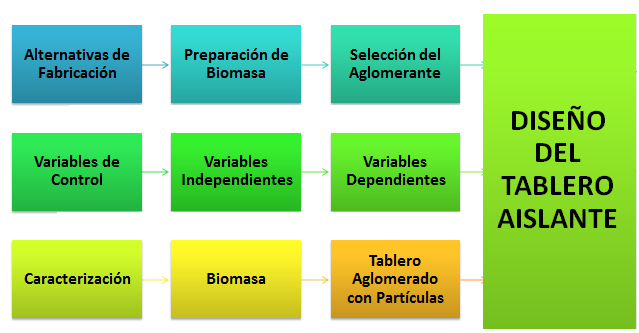 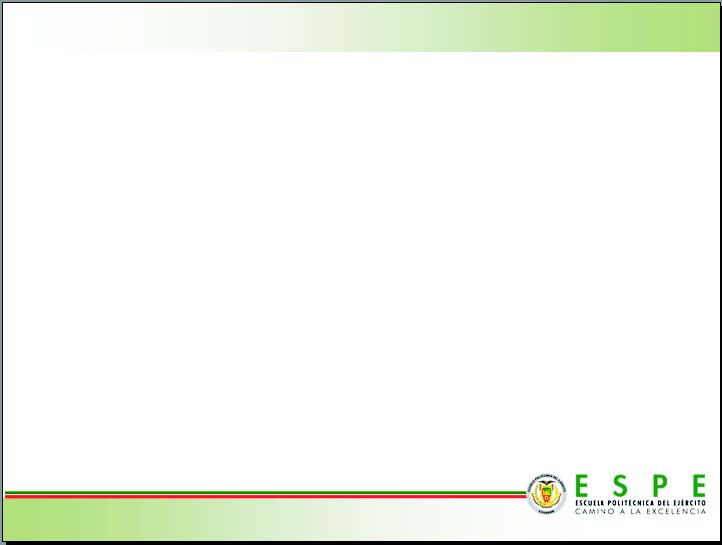 METODOLOGÍA – ALTERNATIVAS DE FABRICACIÓN
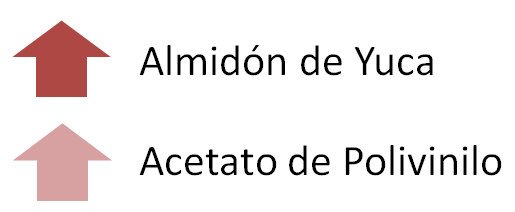 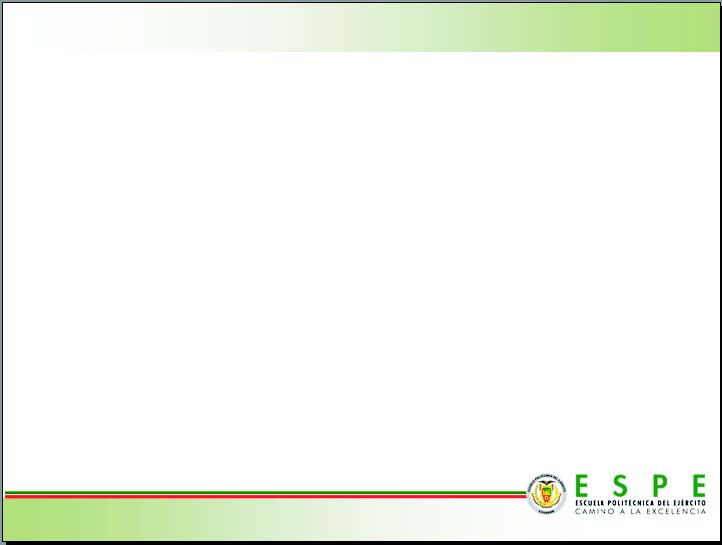 METODOLOGÍA – VARIABLES DE CONTROL
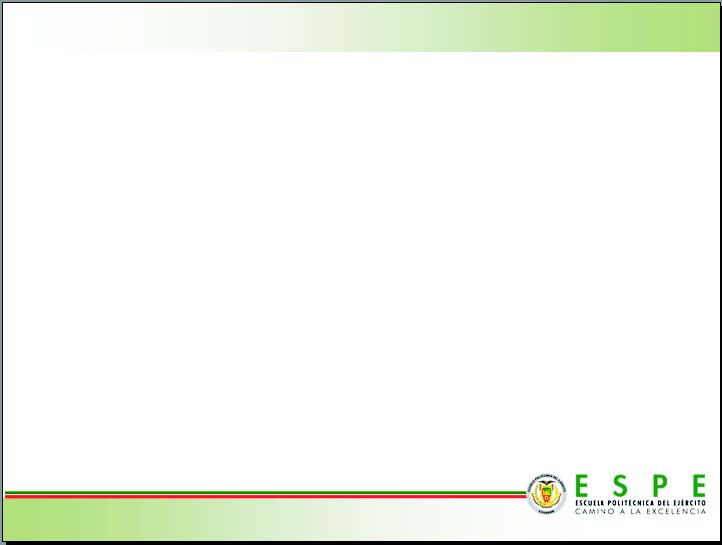 METODOLOGÍA - CARACTERIZACIÓN
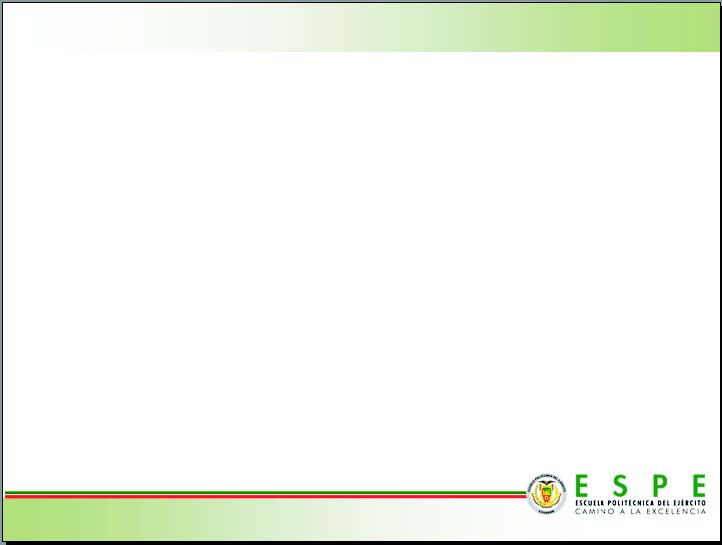 DISEÑO DEL TABLERO AISLANTE
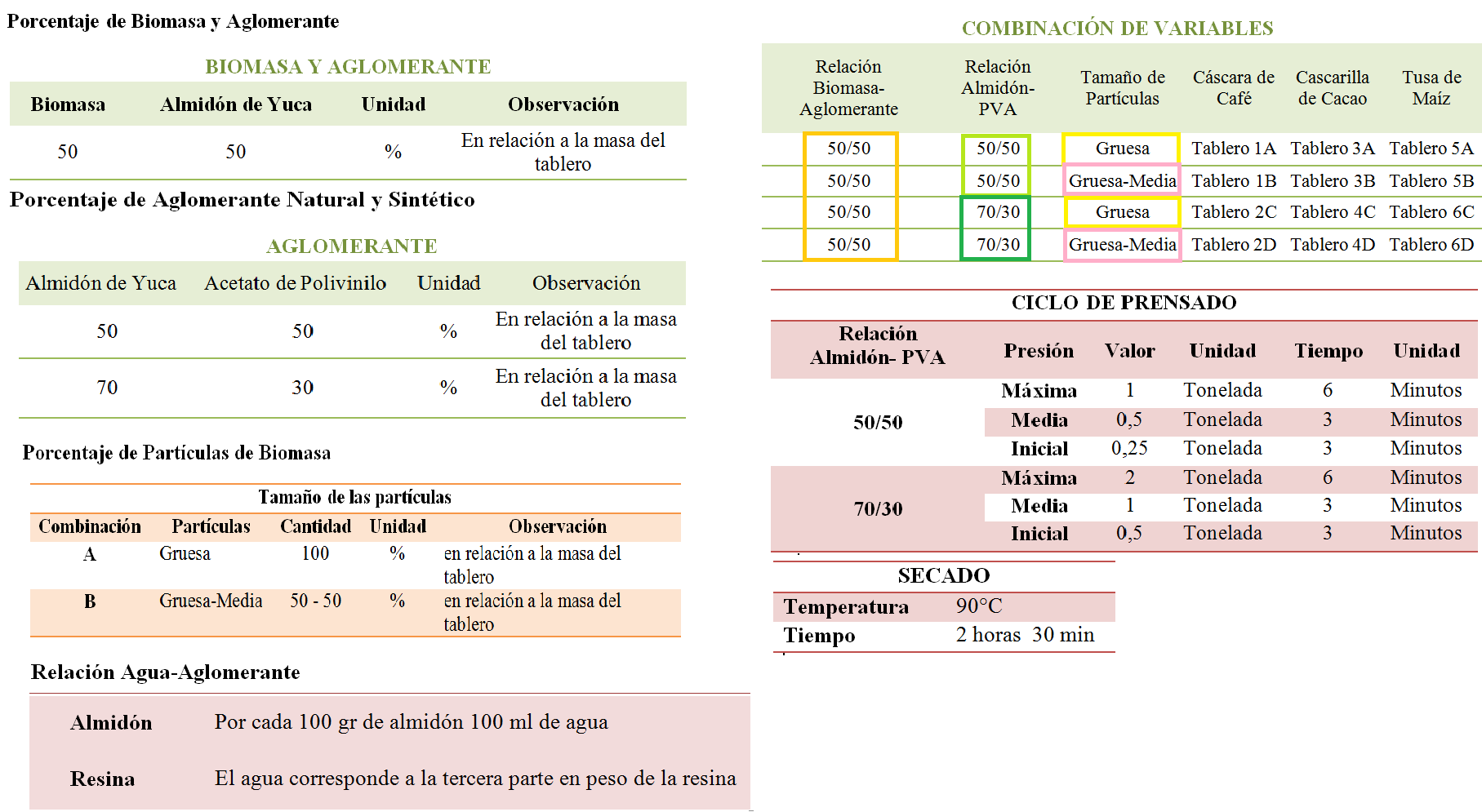 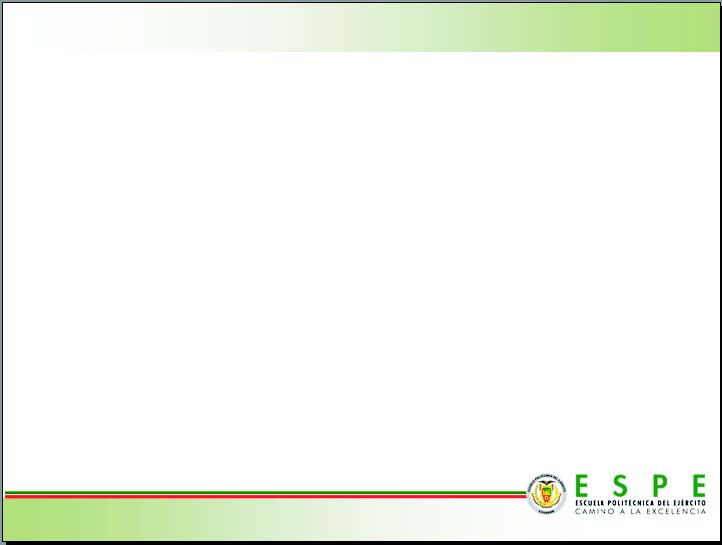 PROCESO DE ELABORACIÓN
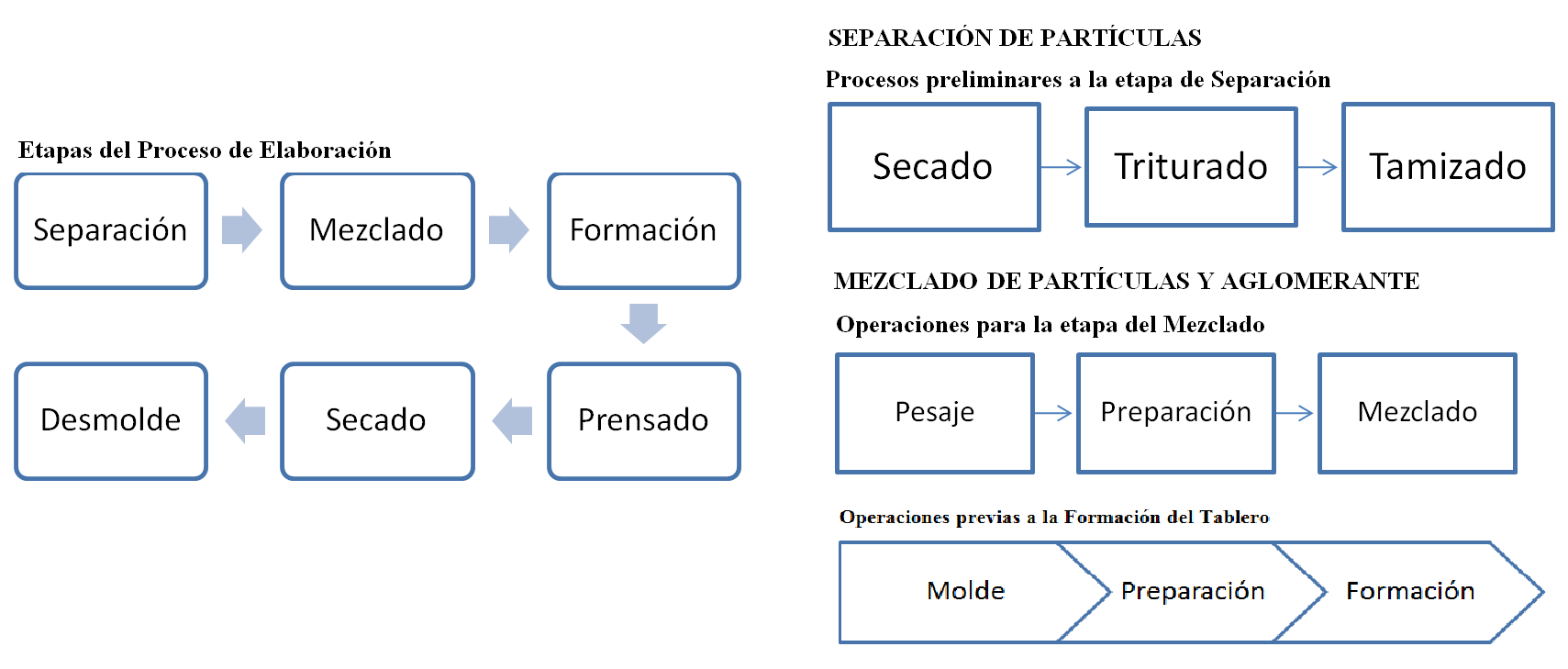 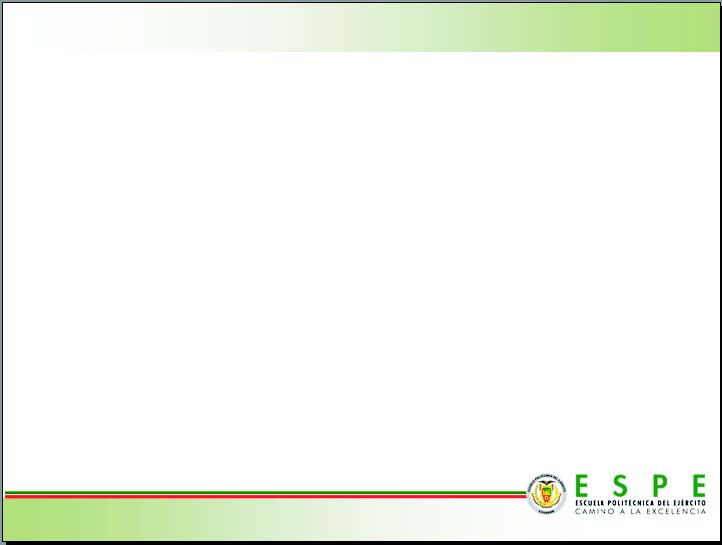 PROCESO DE ELABORACIÓN
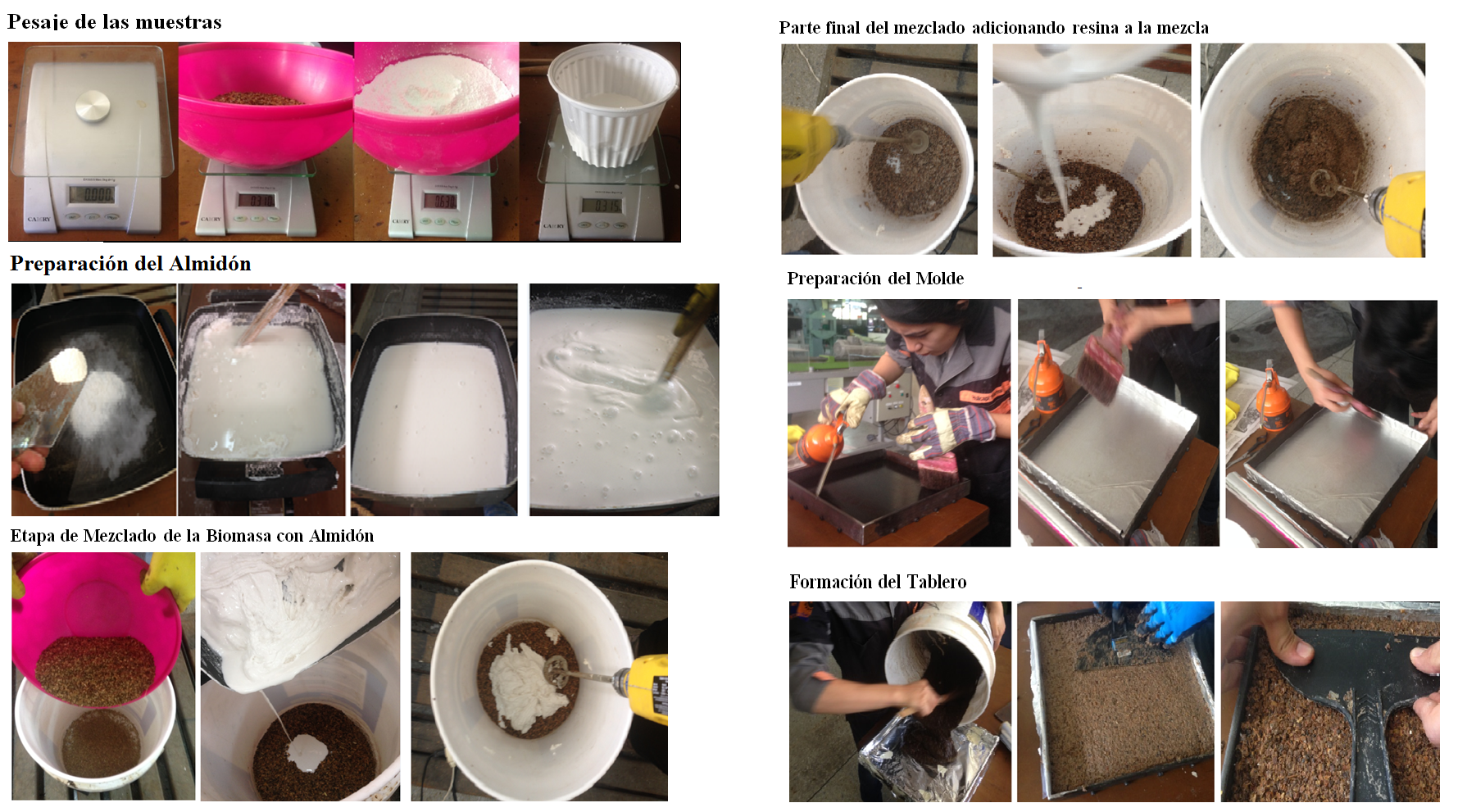 PROCESO DE ELABORACIÓN
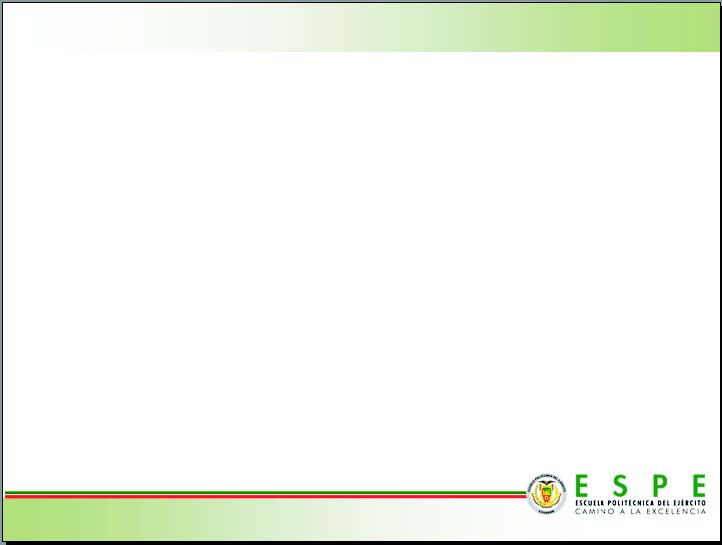 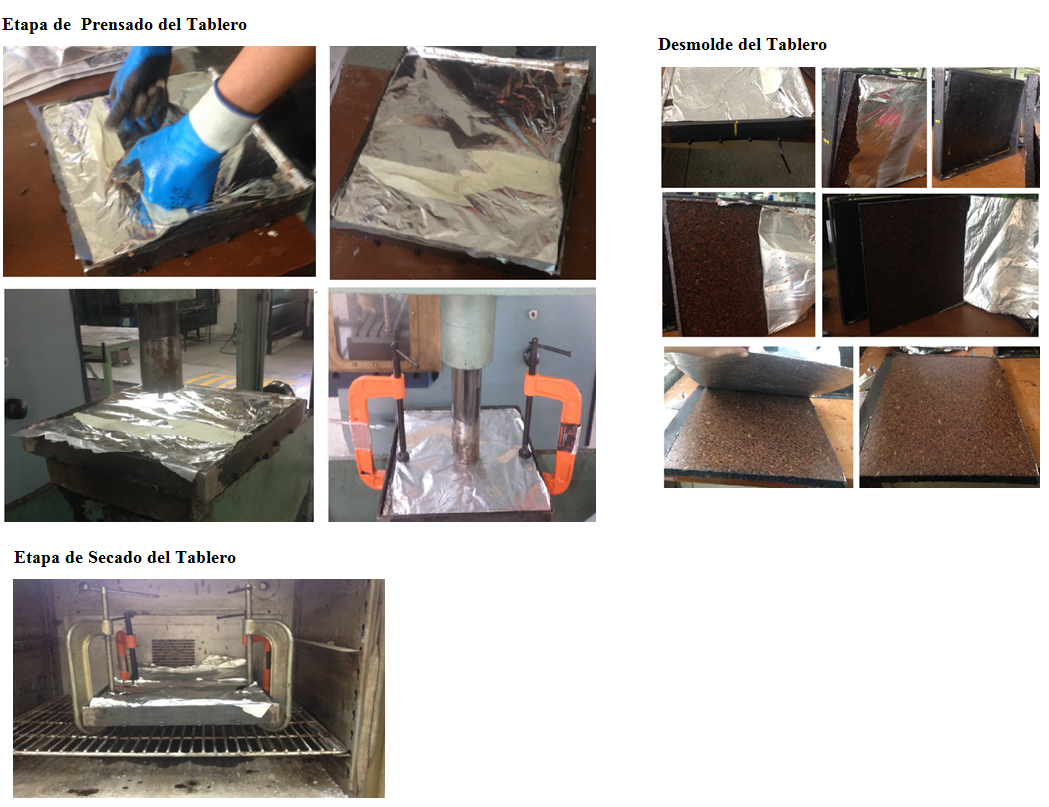 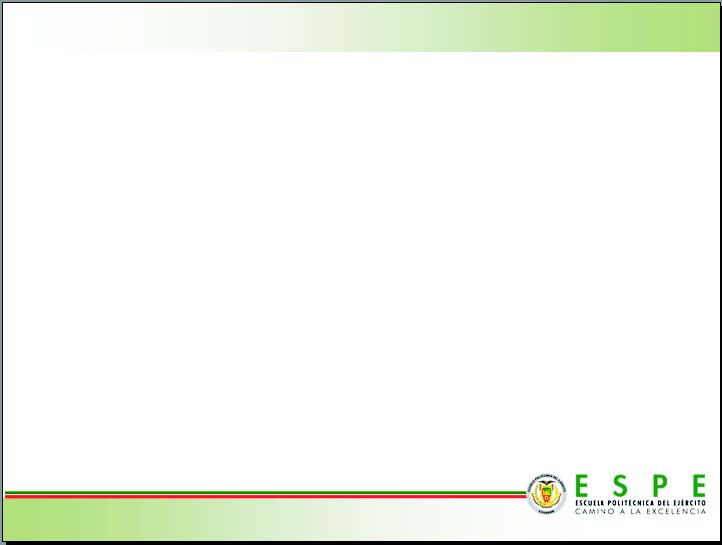 PRUEBA DE CONDUCTIVIDAD TÉRMICA
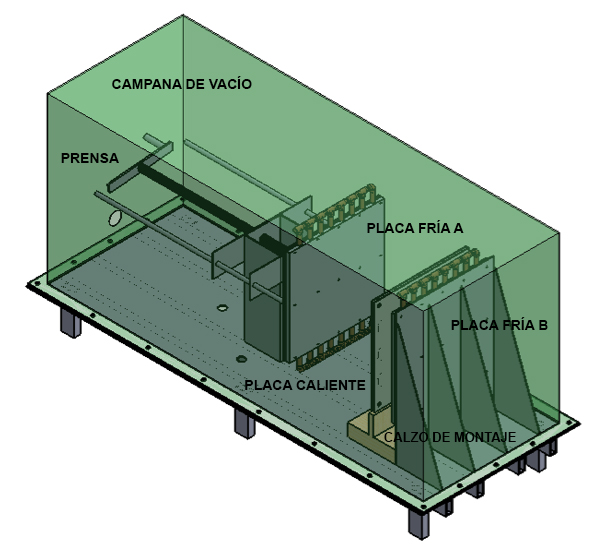 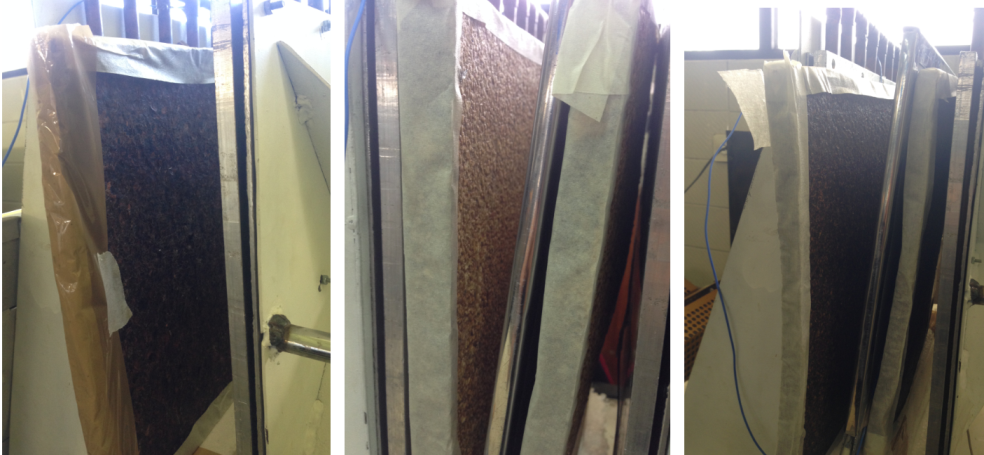 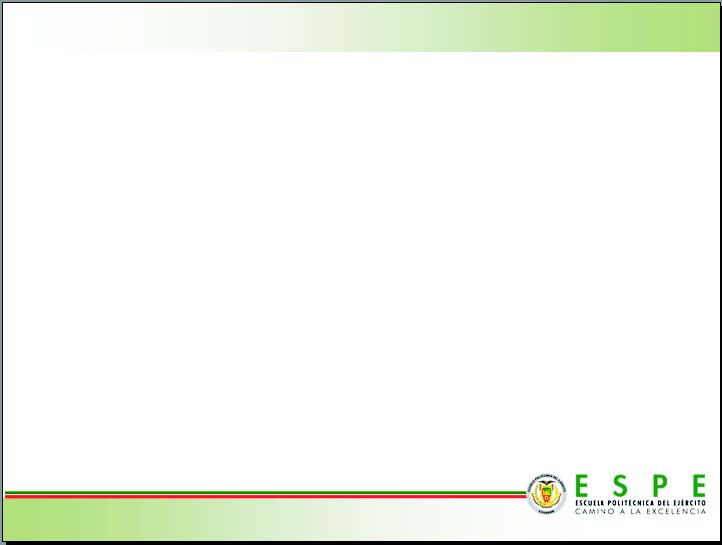 RESISTENCIAS
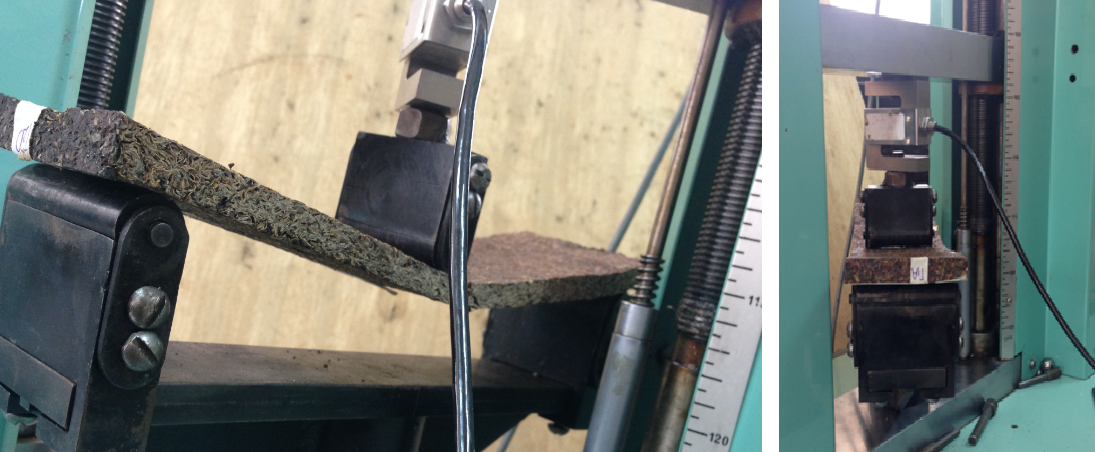 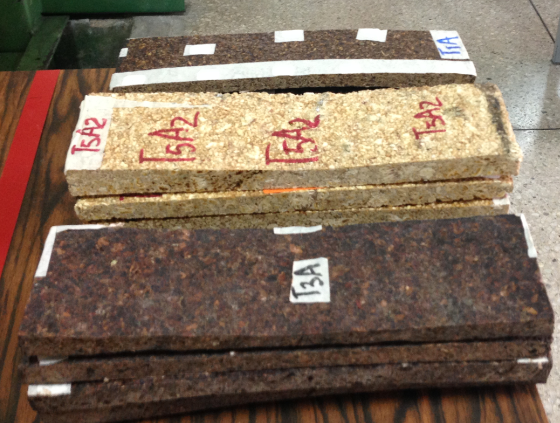 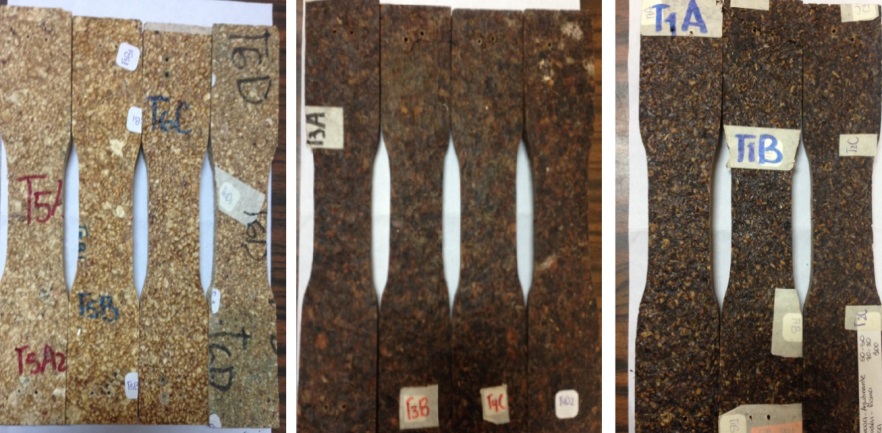 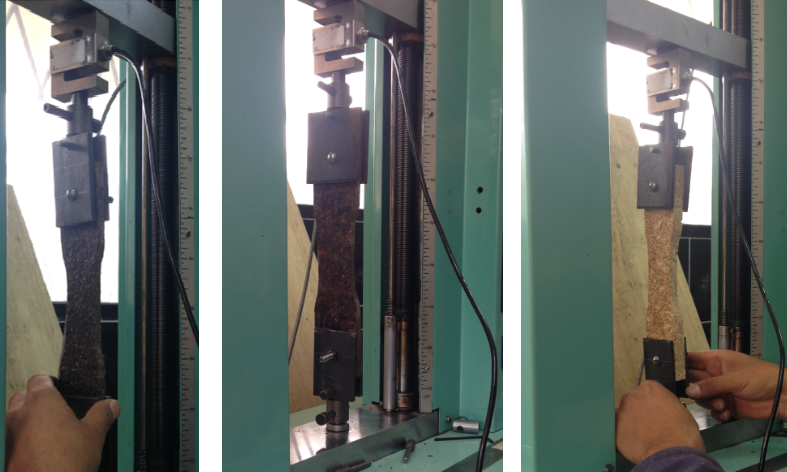 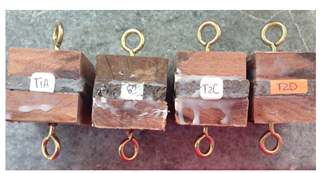 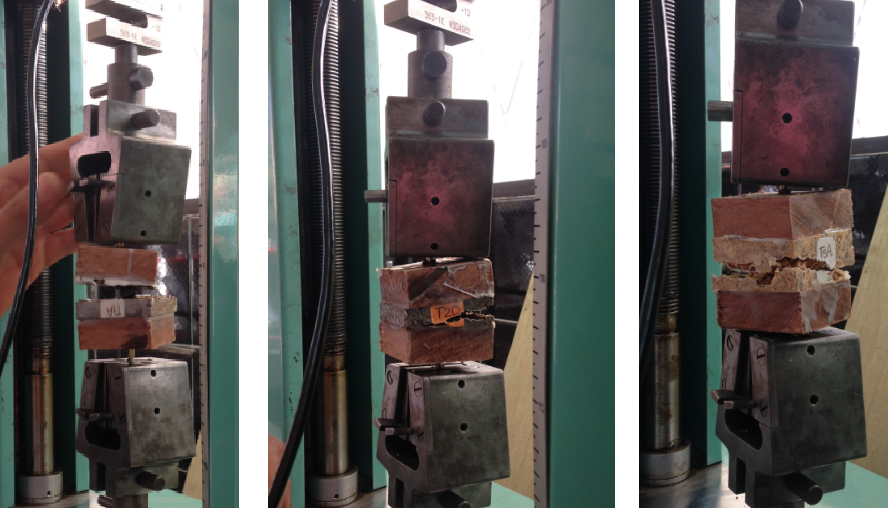 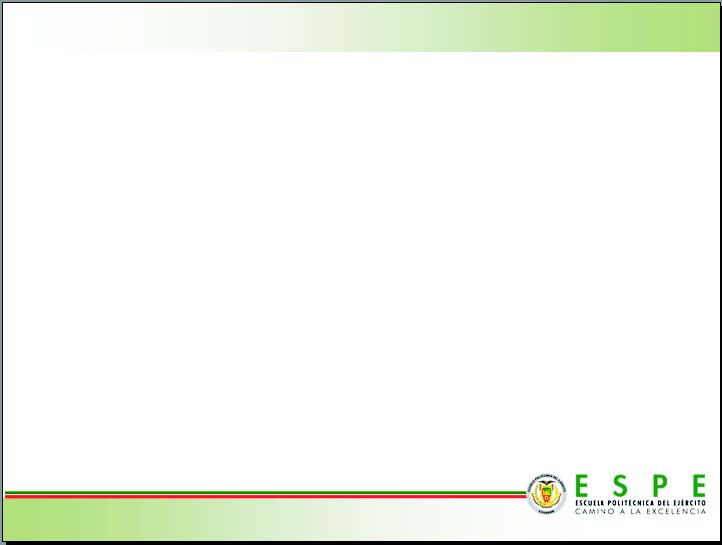 RESULTADOS
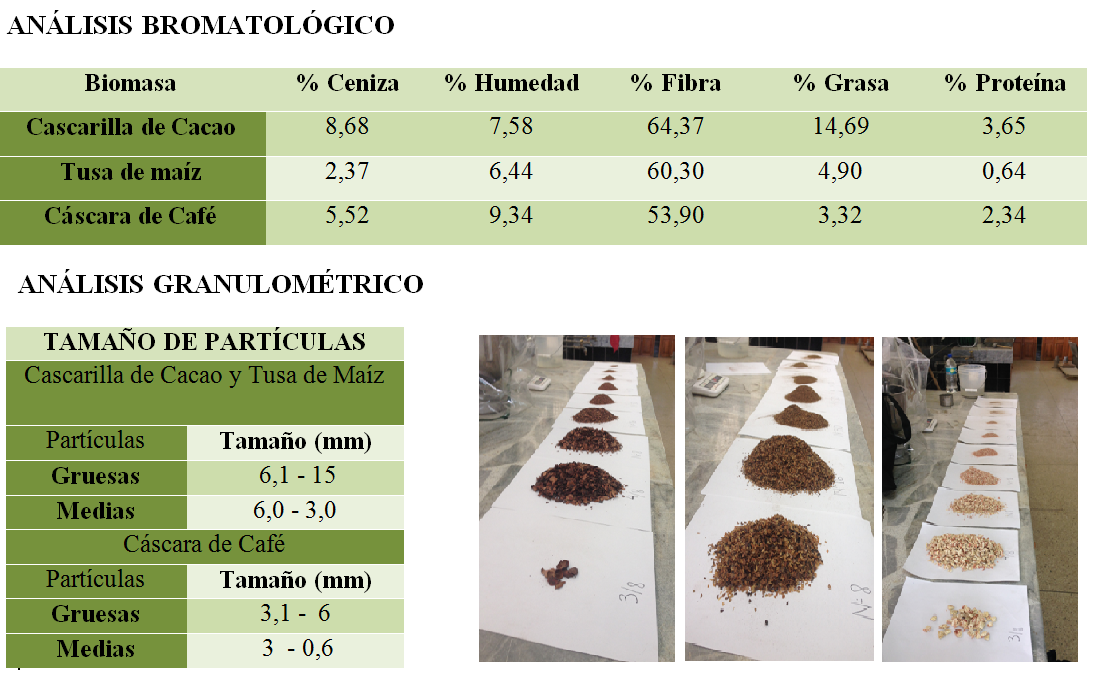 RESULTADOS
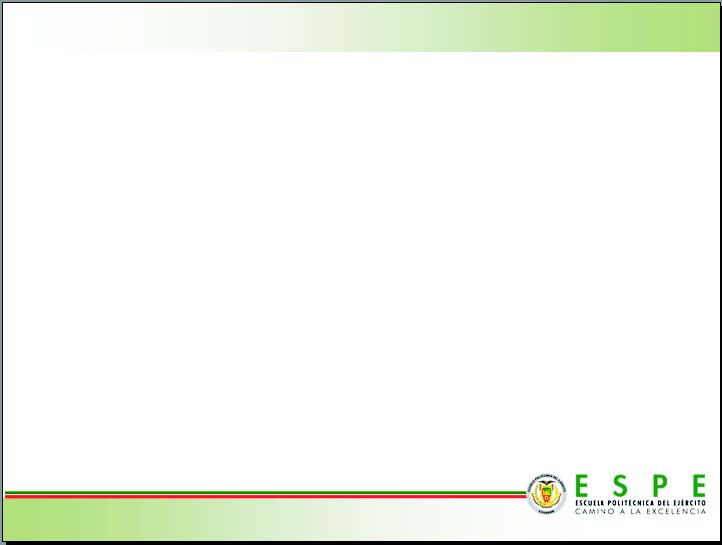 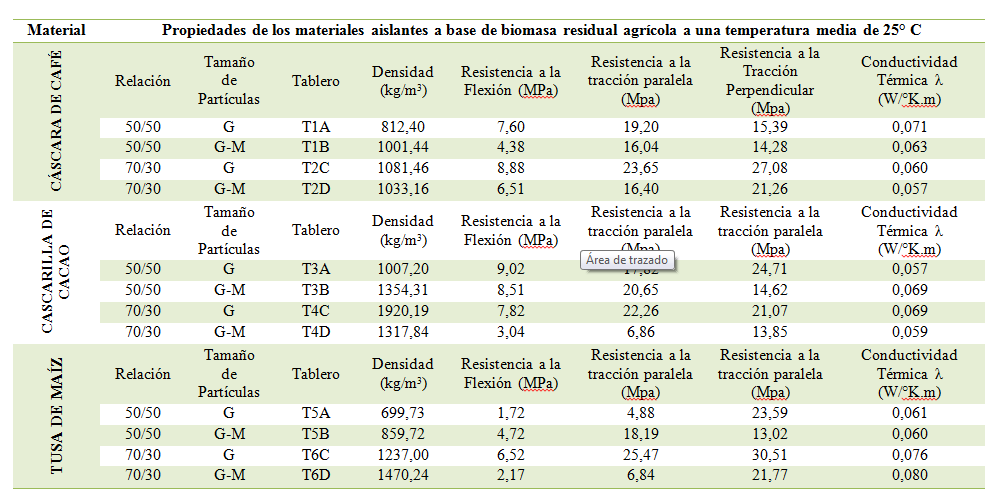 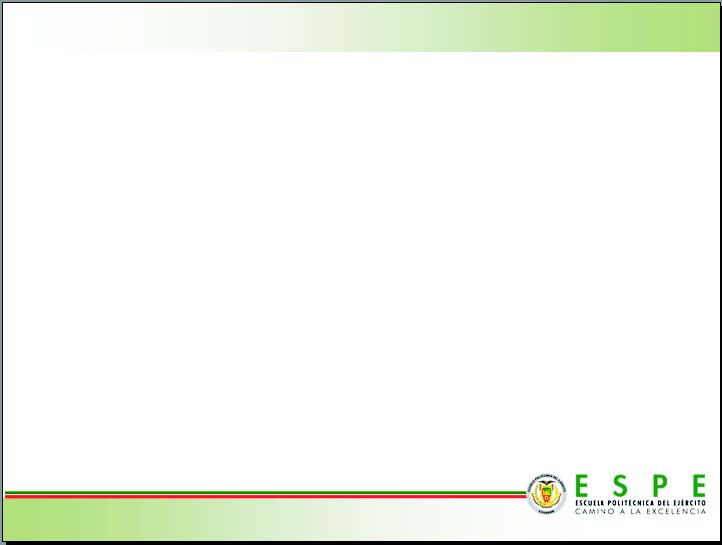 ANÁLISIS
CONDUCTIVIDAD TÉRMICA 
La relación entre la conductividad térmica y la densidad de los tableros es proporcional, a mayor densidad mayor  conductividad.
De acuerdo a los valores medidos de la conductividad térmica en otros estudios (A1= cascarilla arroz + almidón yuca  (levadura) ) ( Gutiérrez , Cadena , & Bula, 2013) y (A2 cascarilla arroz  + almidón de yuca) (Quezada & Vásconez , 2012), las tres biomasas presentan mejor comportamiento térmico con valores menores entre un rango de 0,057 – 0,080 (W/°K.m).
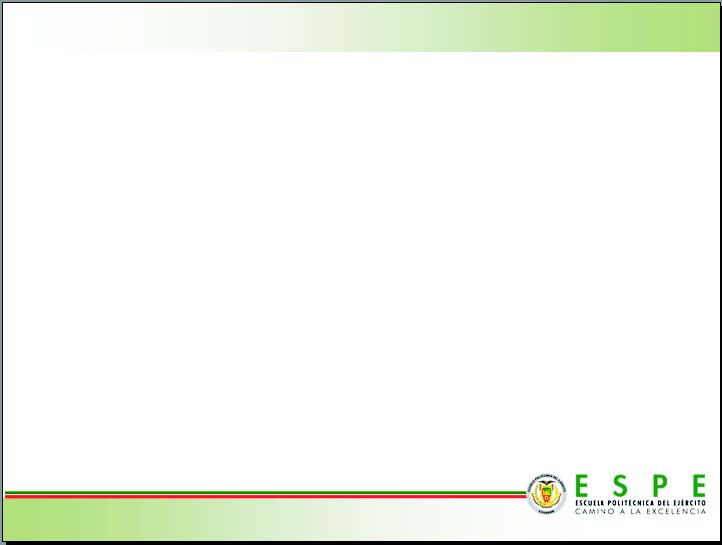 ANÁLISIS
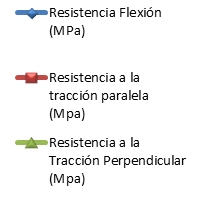 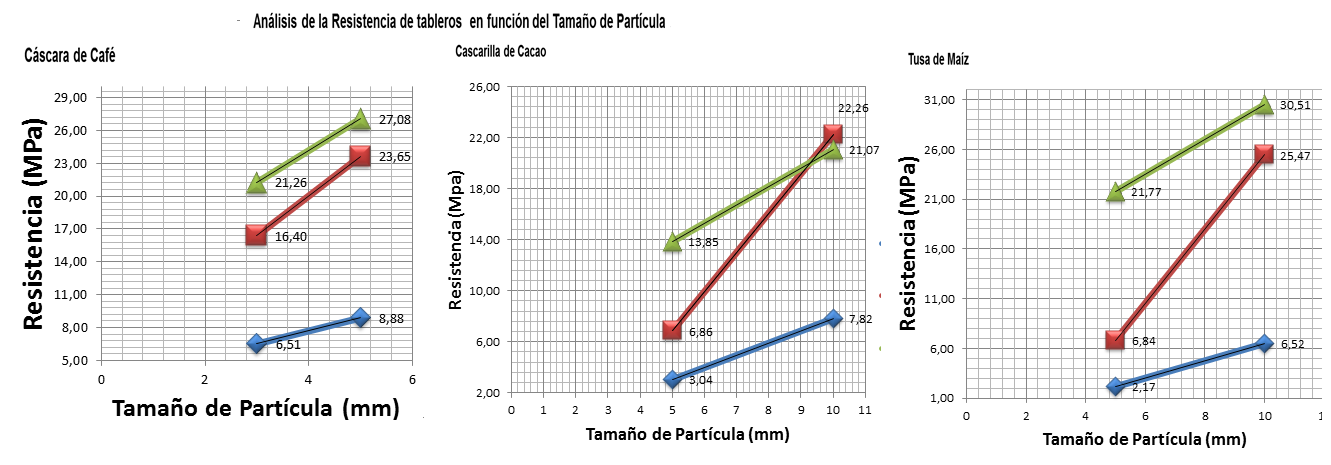 De las tres variables independientes planteadas el aumento del tamaño de partícula  influye presentando un comportamiento uniforme, generando una tendencia de incremento en las tres resistencias analizadas para las tres biomasas.
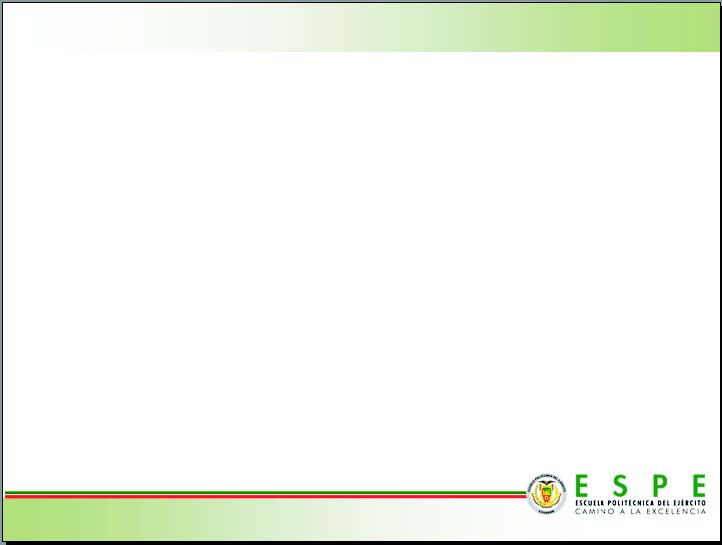 COMPARACIÓN DE RESULTADOS
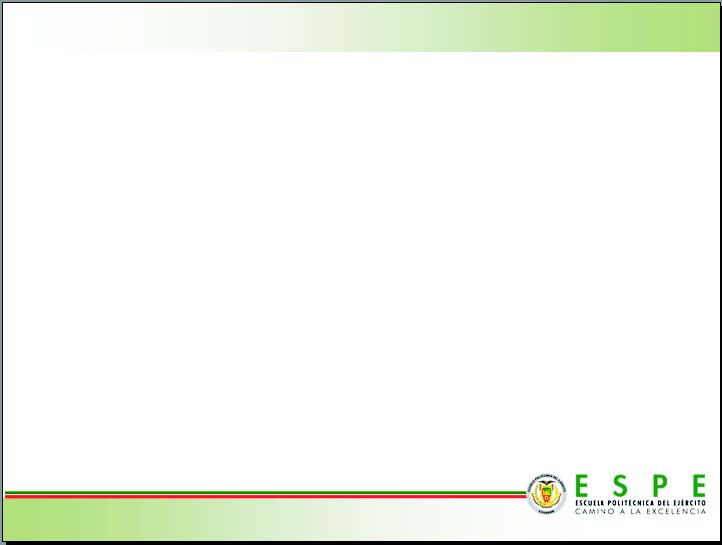 COMPARACIÓN DE RESULTADOS
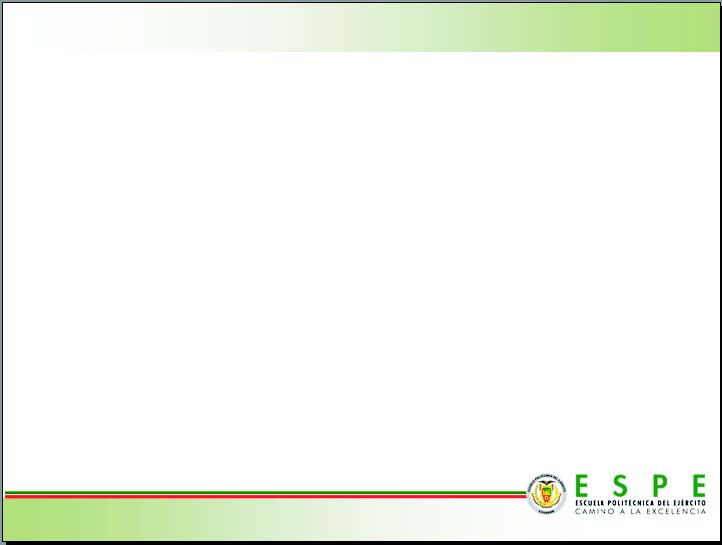 COMPARACIÓN DE RESULTADOS
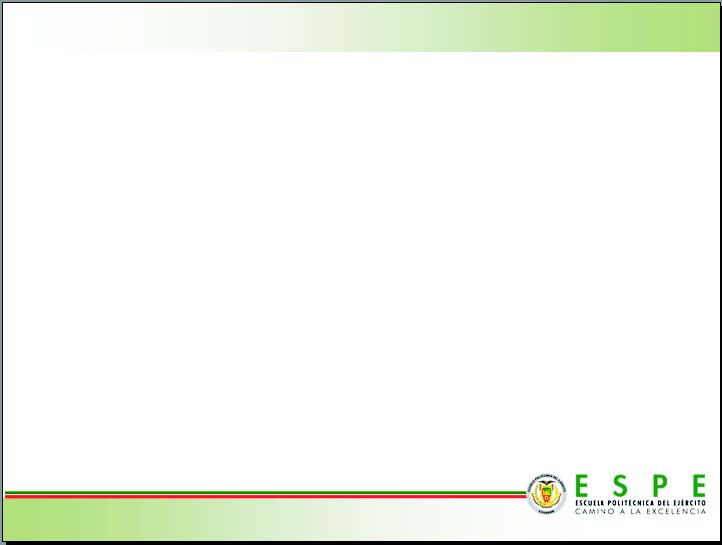 CONCLUSIONES
La opción con mejor rendimiento es la de cascarilla de cacao T3A (Almidón 50% - PVA 50%), siguiendo la cáscara de café T2C (Almidón 70% - PVA 30%, Tamaño de Partícula Gruesa) y finalmente la tusa de maíz (Almidón 50% - PVA 50%, Tamaño de Partícula Gruesa); cabe destacar que las tres opciones presentaron resultados dentro de los valores exigidos para considerar un material aislante.
La conductividad térmica de los tableros se presenta en los siguientes rangos: Cáscara de Café (0,05692 – 0,071) (W/°K.m), Cascarilla de Cacao (0,057 – 0,069) (W/°K.m), y Tusa de Maíz (0,060 – 0,080) (W/°K.m), de acuerdo a la Norma Ecuatoriana de la Construcción  NEC 11, Capítulo 13  Eficiencia Energética en la Construcción en Ecuador todos los tableros son considerados material aislante ya que sus conductividades son menores a  0,10 (W/°K.m)
La relación entre la densidad de los tableros y la conductividad térmica es directamente proporcional, para todas las biomasas se comprobó esta tendencia en su comportamiento.
El aumento de tamaño de partícula genera una tendencia de incremento (8,28 Mpa) con las tres biomasas con una relación almidón- PVA  de 70/30
Se considera arbitrario señalar sólo un factor como determinante para el comportamiento en la resistencia y conductividad de los tableros, por esta razón se concluye que no sólo la porosidad, el tamaño de partícula, el porcentaje de almidón y PVA  influyen en  las propiedades. Existen varios factores que no se tomaron en cuenta en esta investigación, como la calidad del proceso de elaboración, el encolado de la muestra, penetración, esparcimiento, adhesión y cohesión del aglomerante natural y sintético, y  la propia naturaleza de la biomasa.
Una de las limitaciones del material aislante a partir de las tres biomasas en su degradación frente a la humedad, ya que al exponer  los tableros al agua   permite el crecimiento de hongos, por lo que su vida útil depende de la exposición y las condiciones en las que estará sometido.
El costo por metro cuadrado de tableros aglomerados con cáscara de café y cascarilla de cacao es de 13,54 dólares y con partículas de tusa de maíz es de 14,32 dólares, un valor competitivo frente al costo de los paneles aislantes usados en viviendas MIDUVI de 22,38 dólares.
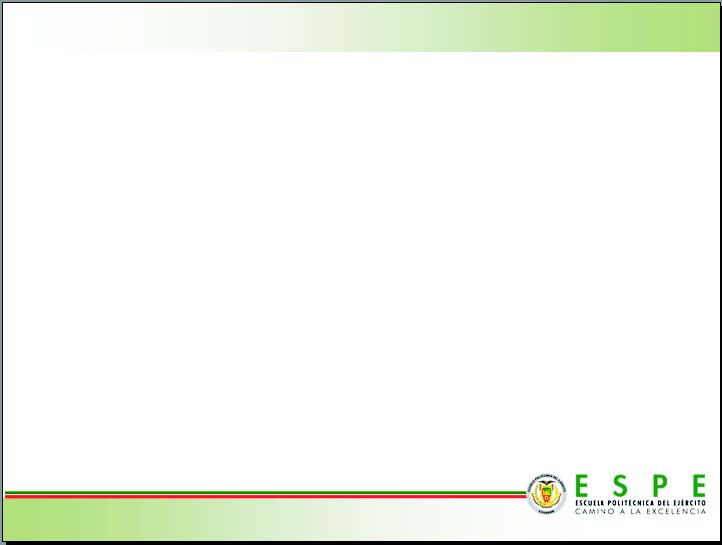 RECOMENDACIONES
En el proceso de elaboración de tableros se recomienda mezclar los dos aglomerantes antes de mezclarlo con la biomasa, para garantizar que toda la materia prima sea esparcida.
Se recomienda trabajar con una variedad de porcentajes de tamaño de partículas y biomasa para ampliar el conocimiento del comportamiento de las partículas y su influencia en las propiedades de los tableros.
Se debe considerar el uso de una prensa con cámara de calentamiento incorporado para suplir el secado del tablero aglomerado.
Se recomienda combinar las biomasas en la etapa de elaboración de los tableros para un posterior  estudio.
Es necesario un profundo análisis de todos los factores que intervienen en el proceso de elaboración de un tablero aglomerado para identificar la influencia de sus componentes en el rendimiento de este tipo de materiales. 
Se recomienda tomar alrededor de cuatro datos después de verificar la estabilización de las temperaturas en la prueba de Conductividad.